Coordinamento DICEA – DIEF: aggiornamento dicembre 2021
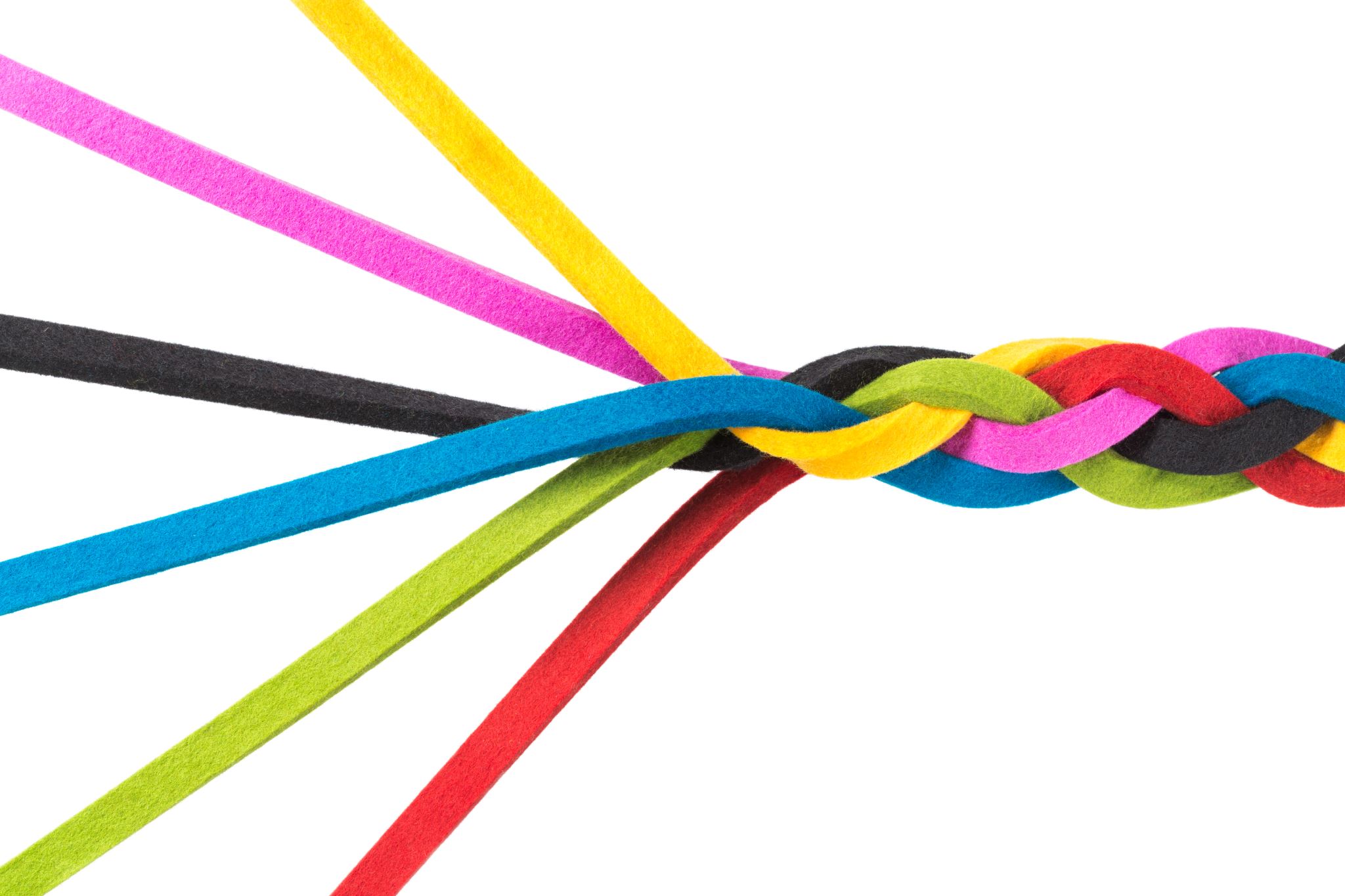 APRILE – DICEMBRE 2021 (d.d. N. 427 19/3/2021 + indirizzi cabina di regia)
Presentazione per il Consiglio di Dipartimento del DIEF 14/12/2021 e del DICEA 20/12/2021
2
3
2° SEMESTRE:
2: Attivate mail di funzione:
1. sviluppo del progetto per le azioni a medio termine
dief_dicea@trasf_tecnol.unifi.it
dief_dicea@ricerca.unifi.it
dief_dicea@internaz.unifi.it
3. Aggiornamento pagine coordinamento sui siti DICEA e DIEF e «come fare per…» sulla pagina del sito del DICEA
4. Gestione presenze
Delega alla Dott.ssa Silvia Urbani da gennaio 2022 con supporto operativo di L. Sarteanesi e B. Novigno
https://www.dicea.unifi.it/vp-708-coordinamento-dicea-dief.html
https://www.dief.unifi.it/vp-493-coordinamento-dief-dicea.html
4
Coordinamento nell’attività ordinaria: condivisione di modalità, tempi e modulistica nei seguenti processi:
Tabella di riepilogo gruppi di lavoro e attività coordinate durante il periodo di riferimento:
Conclusione fase sperimentale - dal 1 aprile al 31.12.2021 - Eventuale fase a regime dal 1 gennaio 2022